Capacities for Rights-based Climate Action Day
Refugee Women for Climate Action
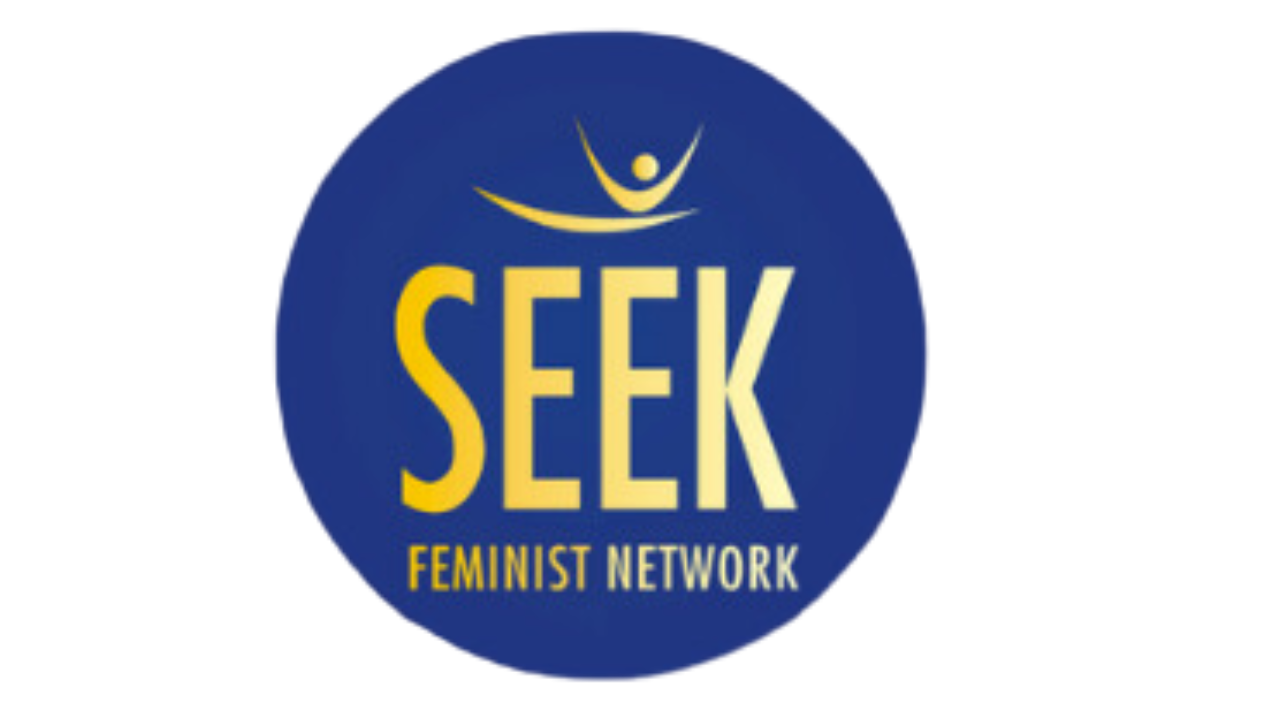 SEEK Feminist NetworkResearch to Response
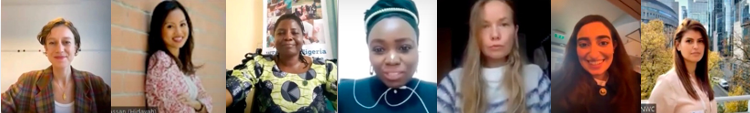 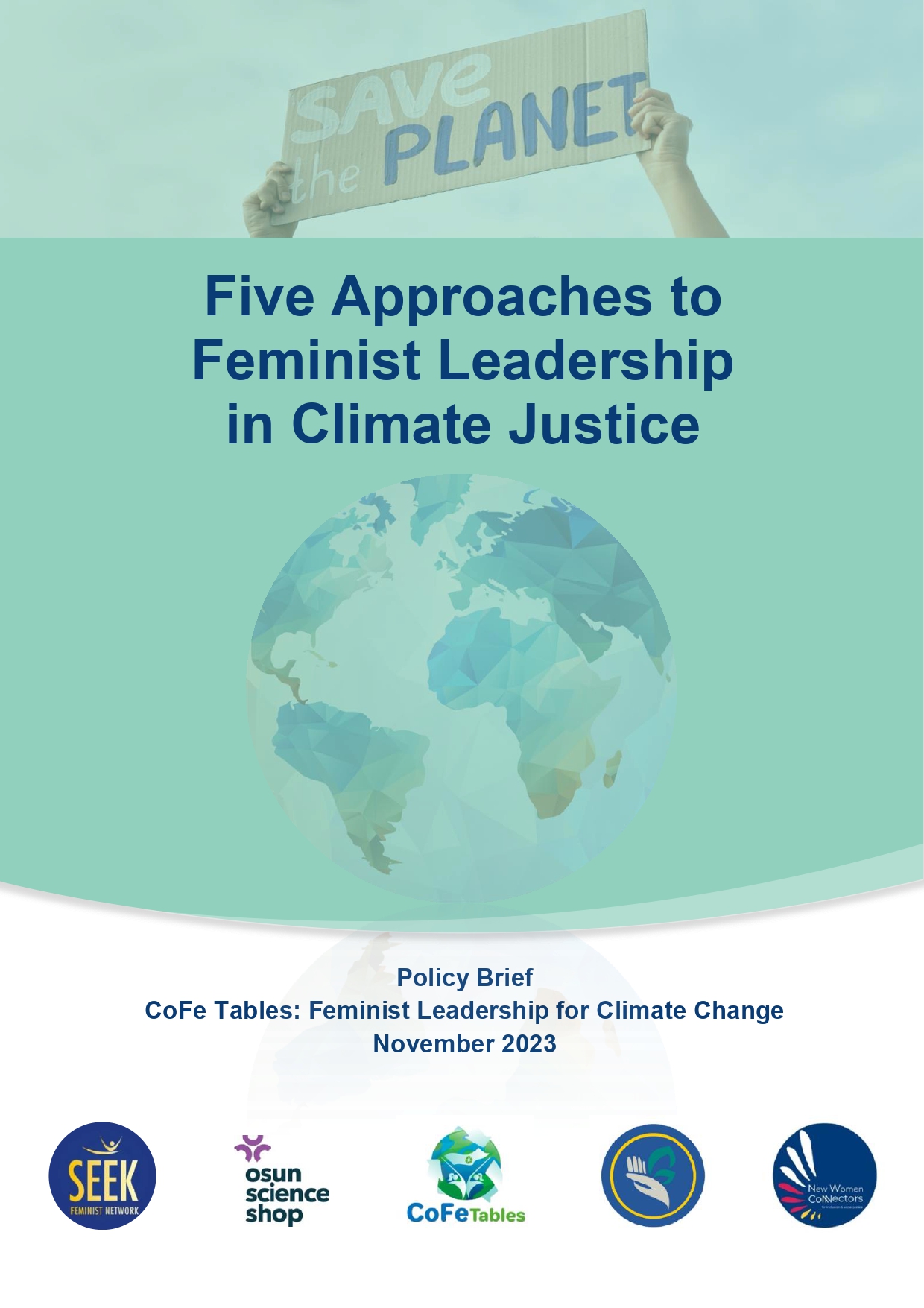 SEEK
 Women and Climate Change
Projects
I Am Because We Are: Our Climate Stories
CoFe Tables: Feminist Leadership for Climate Justice
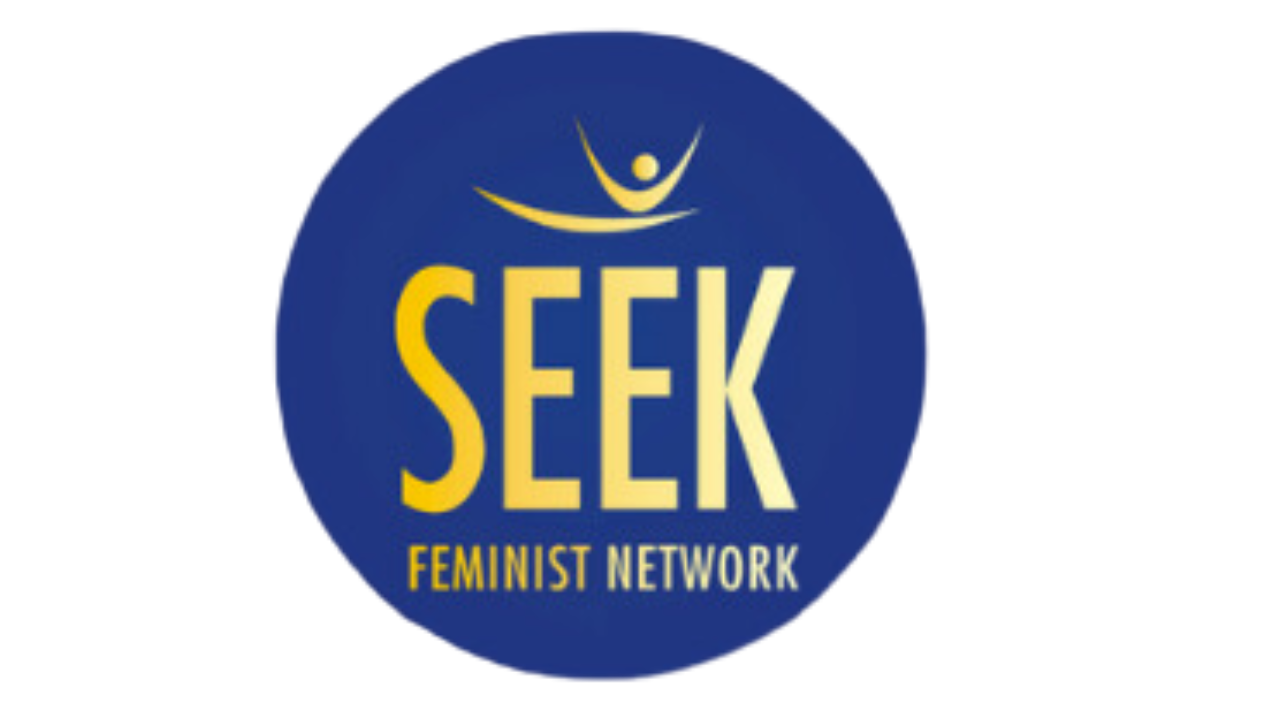 SEEK Feminist NetworkResearch to Response
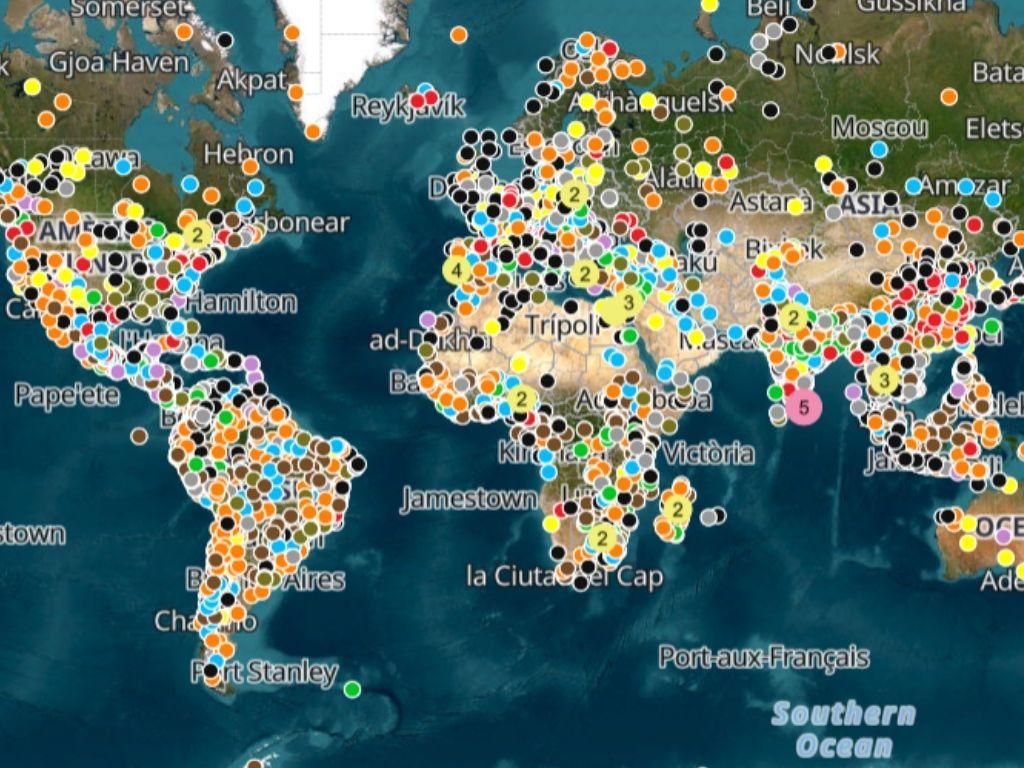 Systematic challenges  - Climate Change

Environmental Degradation - Climate Change
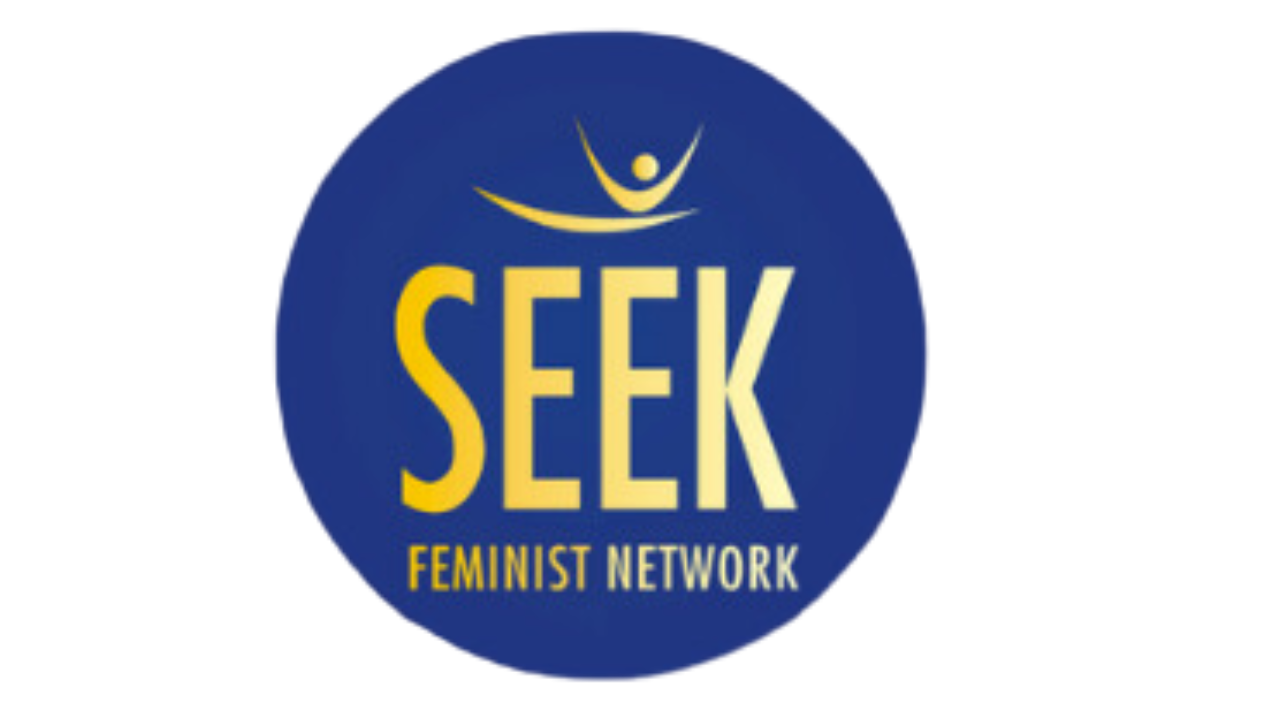 SEEK Feminist NetworkResearch to Response
Systematic challenges  - Climate Change

Environmental Degradation - Climate Change.

Vulnerabilities
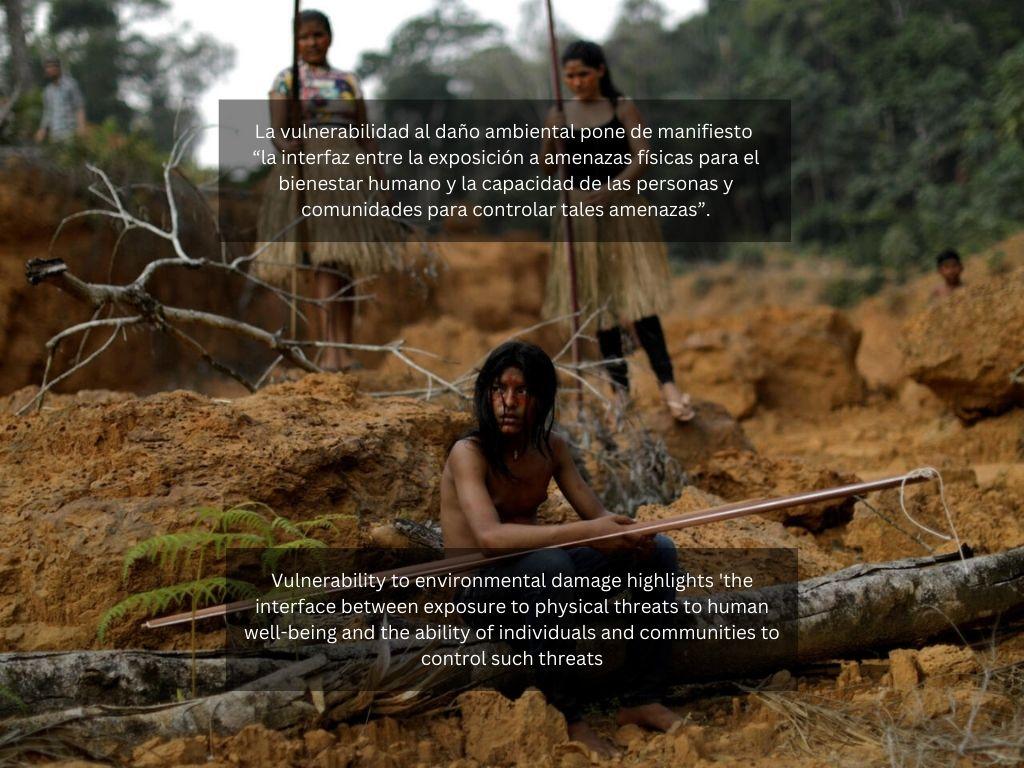 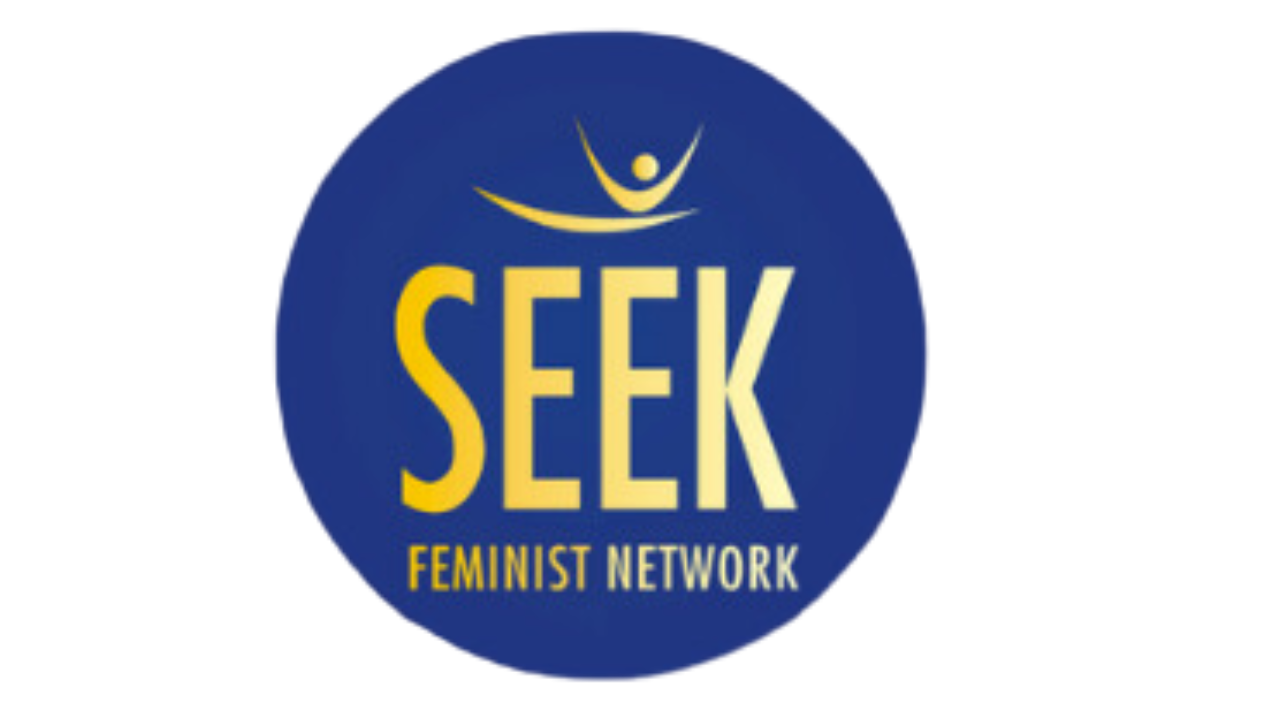 SEEK Feminist Network
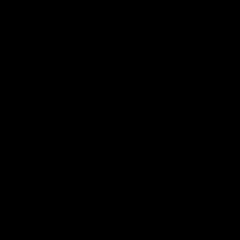 Standing Strong 
as 
AN OAK TREE
https://youtu.be/GWw6R7GYfog
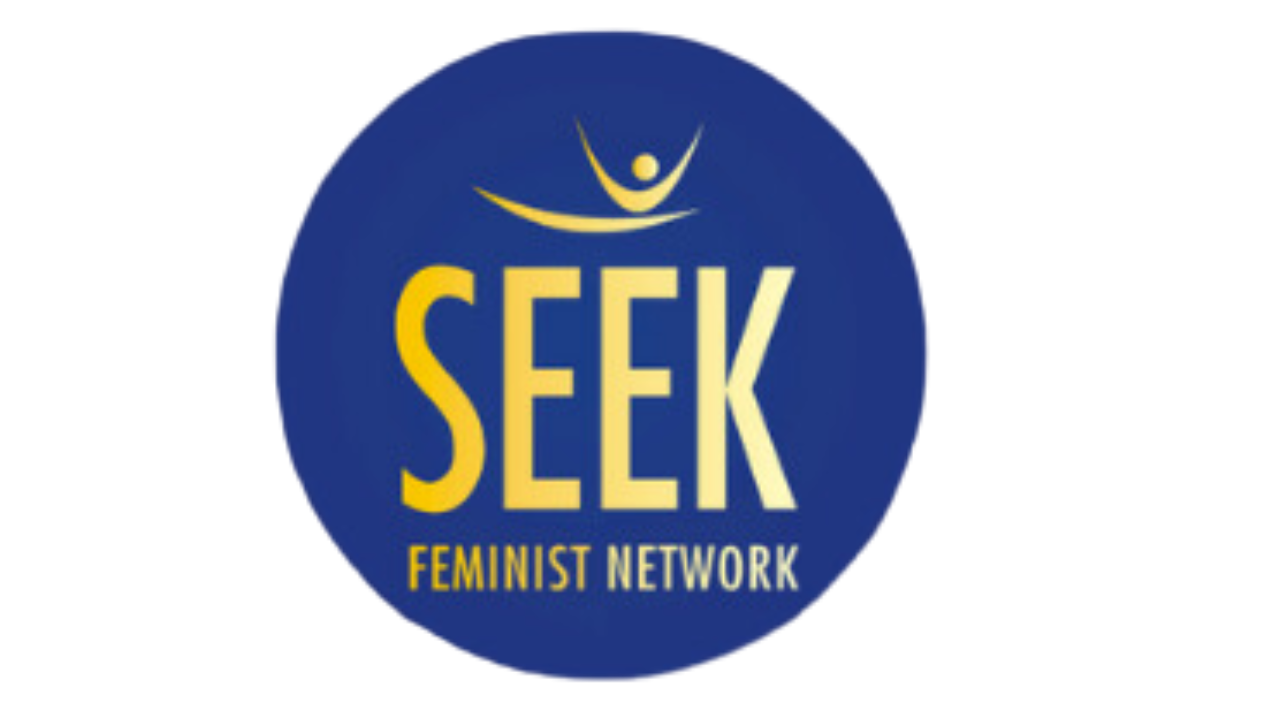 SEEK Feminist NetworkResearch to Response
Preparedness: 

 -  Adaptation: 

We Adapt …
Do we Need Support?
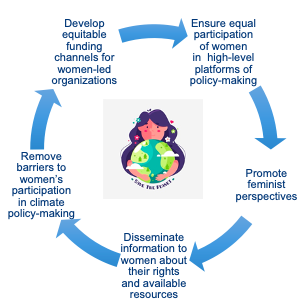 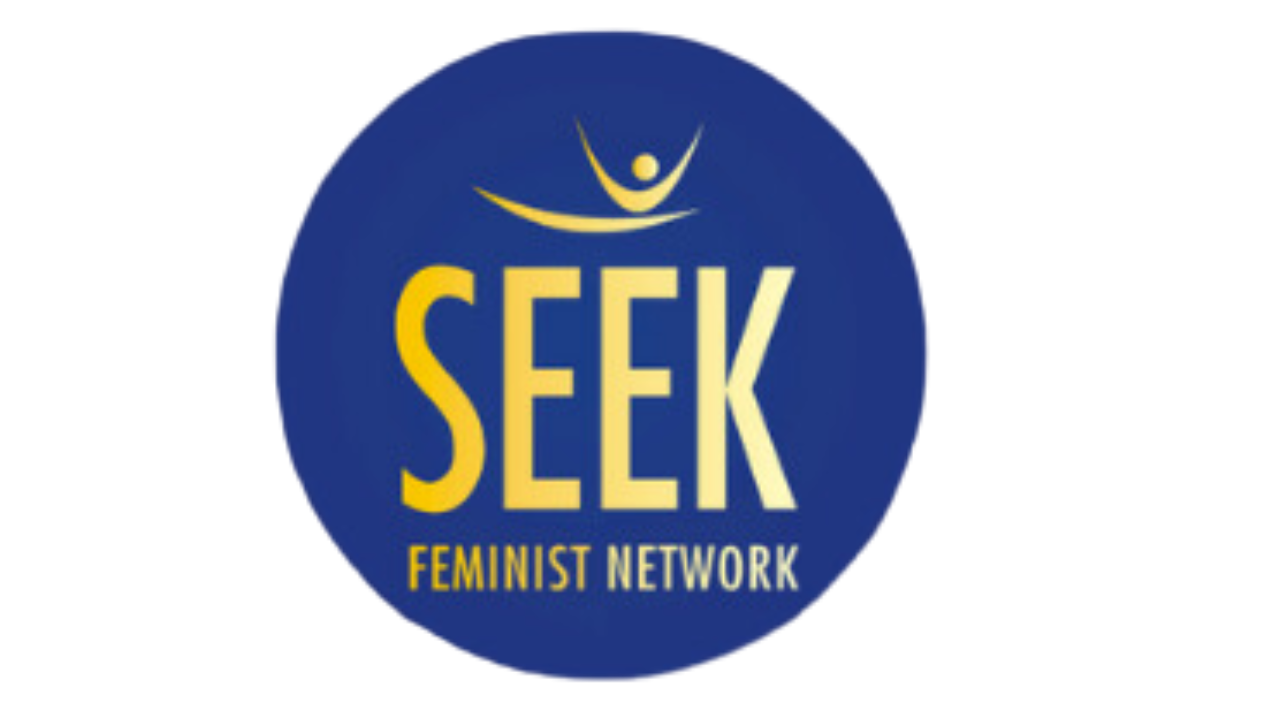 SEEK Feminist NetworkResearch to Response
Climate Justice – Human Rights
SEEK Research to Response NetworkWebsite: Home | SEEK | Feminist Research Network | NetherlandsFind us on Facebook, Twitter, Instagram,  LinkedIn & Youtube